JHU QuarkNet
2019 Agenda
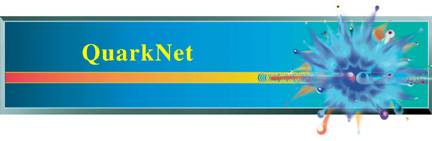 Topics
Marc
Who’s Coming
PM Work
Musings
For Fun (naughtier fun)
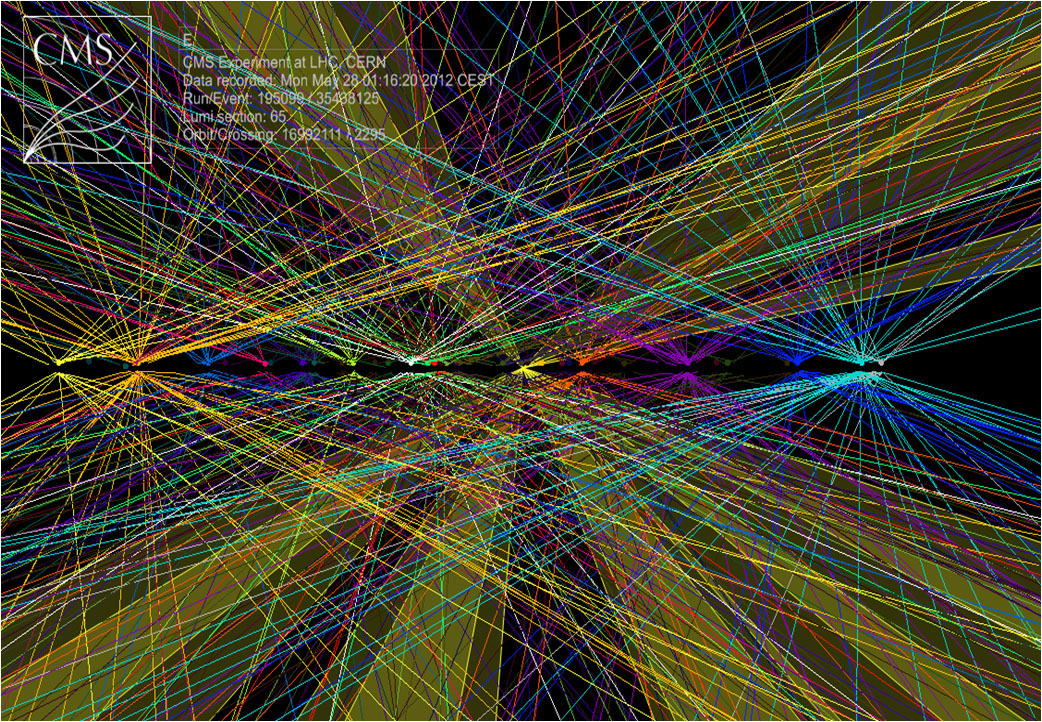 Mon
Morris: the High-Luminosity LHC/CMS Upgrade
Andrei: Probably something heady, as usual
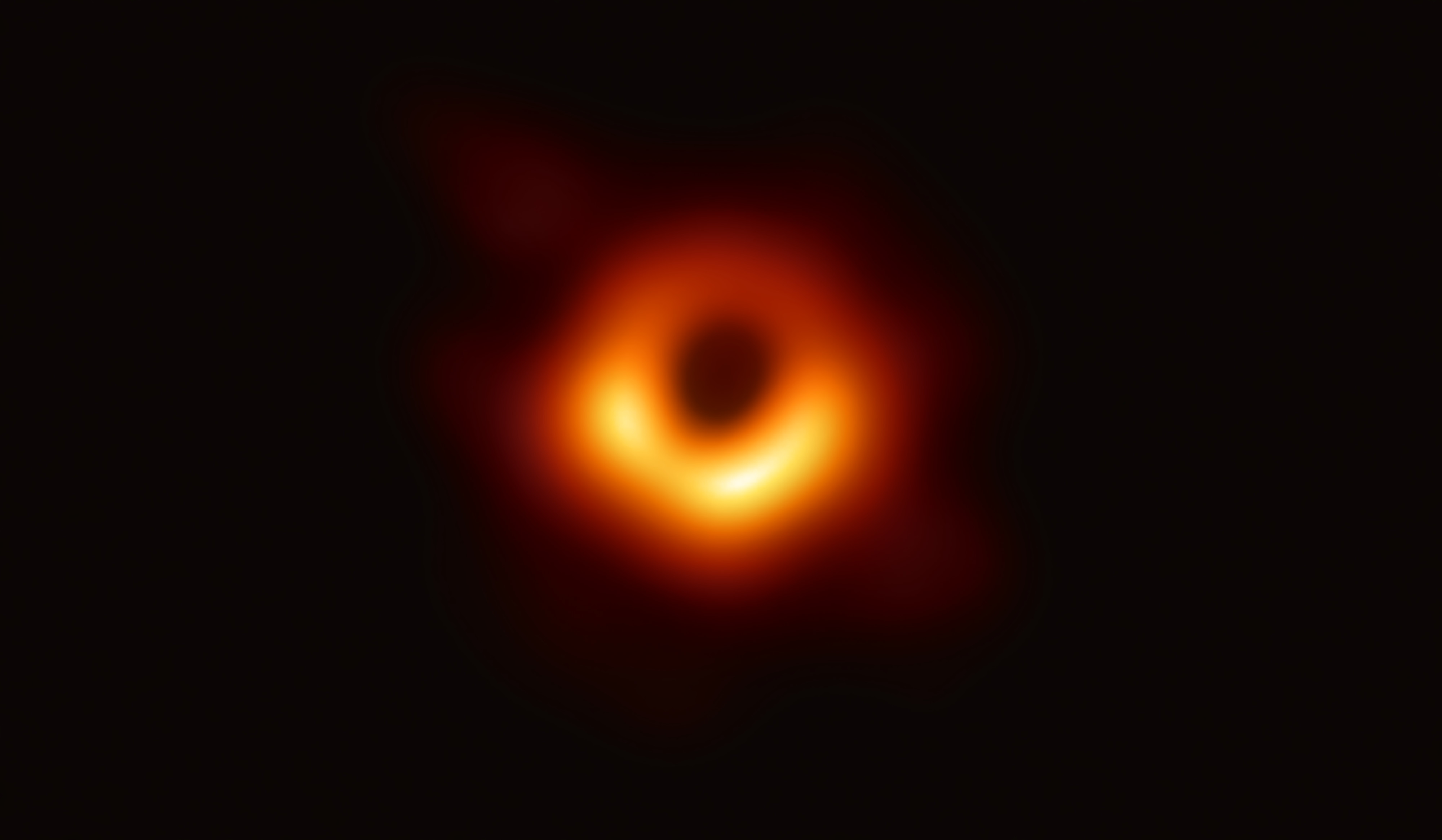 Tue
B. Blair: JWST status

K. Hall: cool astro stuff (DM, black holes, cosmology)

K. Boddy:Dark matter  constraining using the CMB
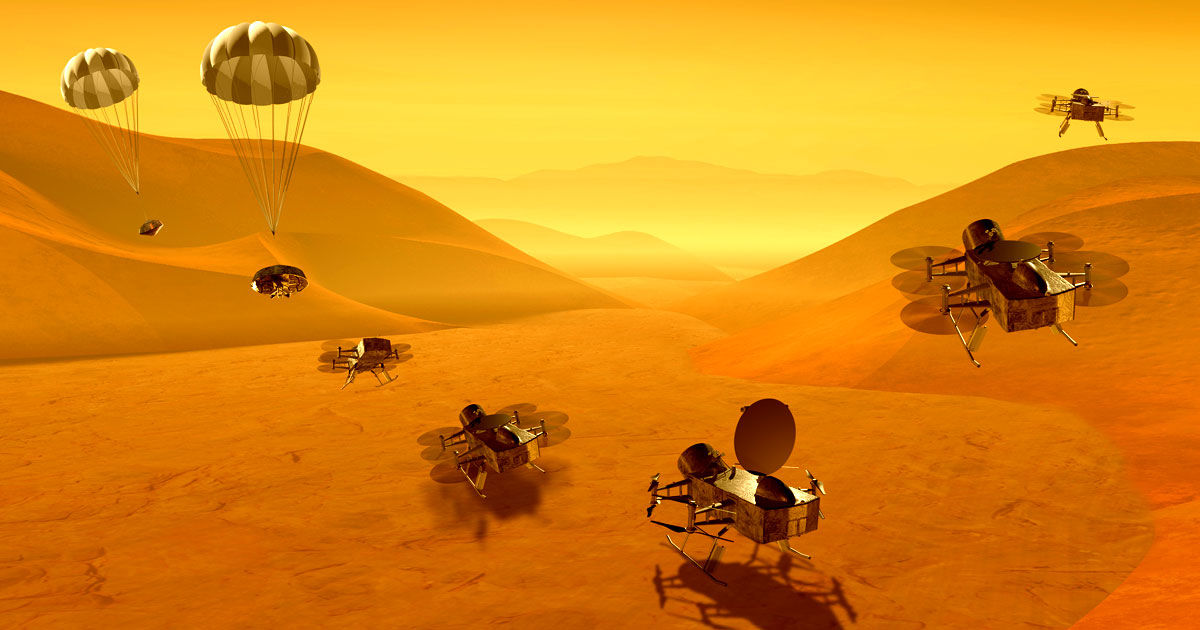 Wed
B. Leheny: squishy condensed matter

A. Barik: MHD

Sabine: who cares, she’s great
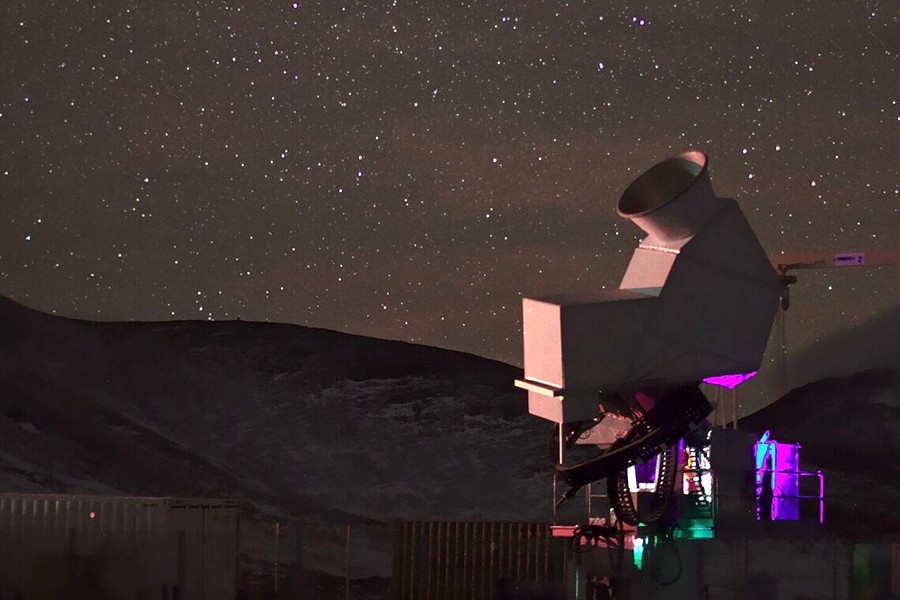 Thu
T. Marriage: CLASS

D. Kaplan: Dark Matter

S. Rajendran: Matters of Gravity
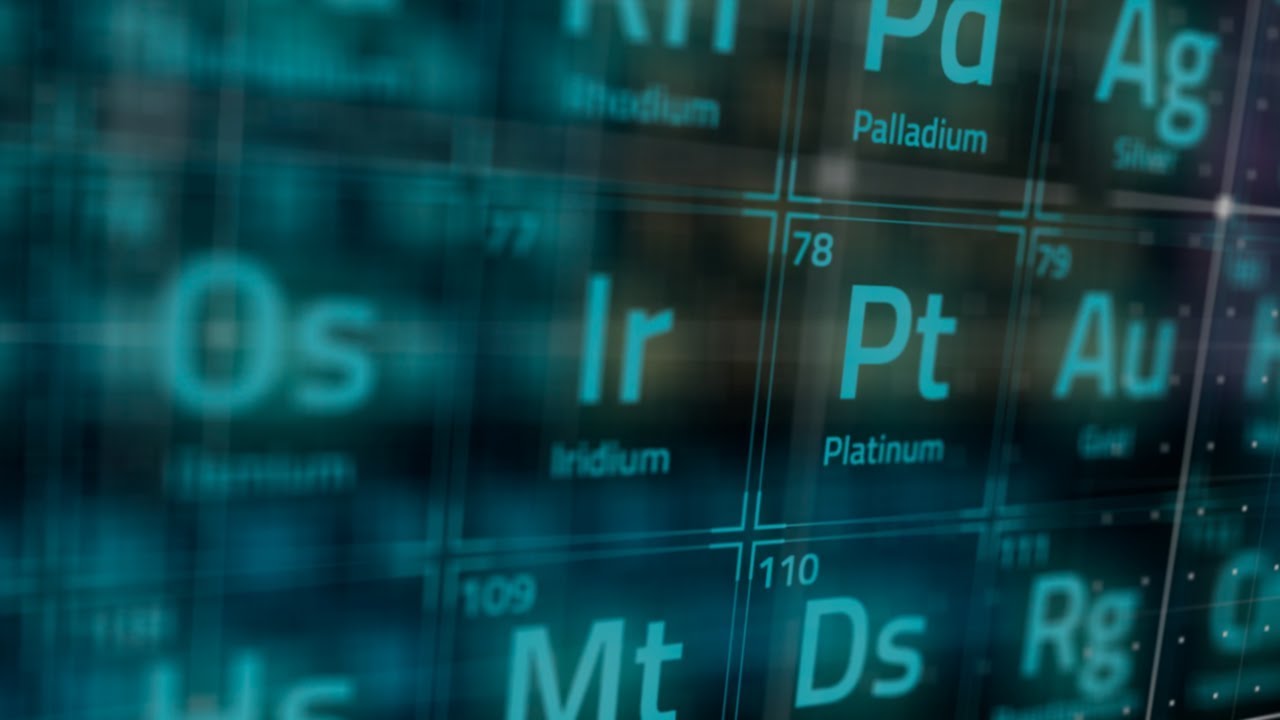 Fri
T. McQueen: Applied physics

V. Perera: moon history

Nima: who knows with that guy.
PM Stuff
Decent quality videos?
New Bauder application?
SRT workgroup
CRMD workgroup(s)
Fri: board assembly
Musings
What is science?
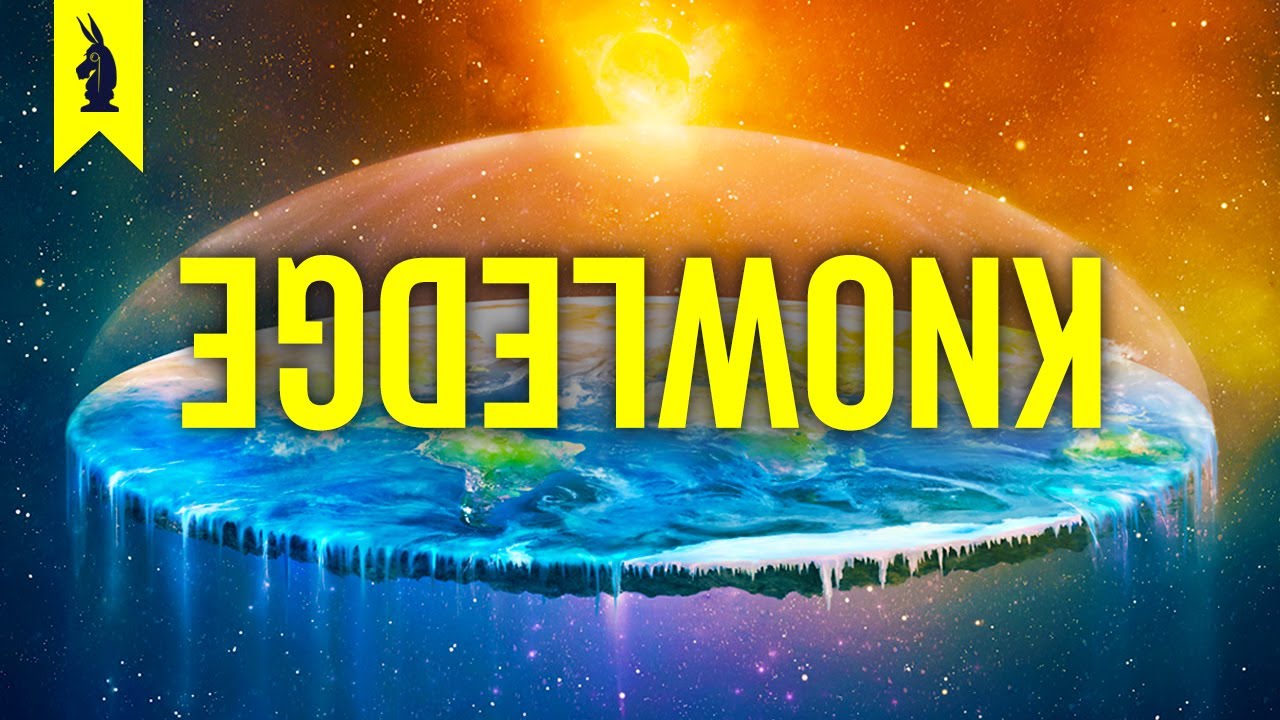 More Fun
The Everywhere Stretch

200k notes in 6 seconds

Pocket Black Hole